A MAGYARORSZÁGI NYÁRASOK ÖSSZETÉTELÉBEN BEKÖVETKEZETT VÁLTOZÁSOK AZ ELMÚLT ÉVTIZEDBEN
Komán Szabolcs – Farkas Péter
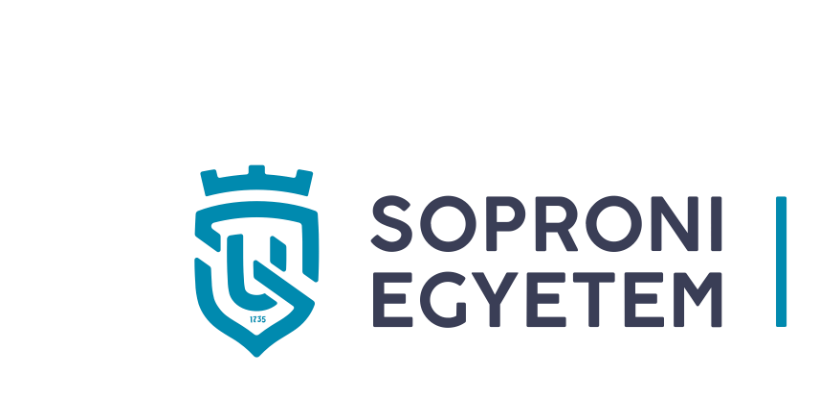 Soproni Egyetem | Faipari Mérnöki és Kreatívipari Kar
Faipari és Műszaki Intézet | koman.szabolcs@uni-sopron.hu
A nyárak (Populus spp.) hazánkban  jól termeszthetők. Az értékes és sokoldalúan használható nyárfa világszerte fontos erdészeti termék, faipari alapanyag és biomassza.
Magyarországon az utóbbi 10 évben a nyárak által elfoglalt terület nagysága gyakorlatilag nem változott. A nemesnyárak és az őshonos nyárak által az országban elfoglalt terület nagyságát elemezve (1. ábra), az látható, hogy míg a nemesnyárak területe évente 1-2 %-kal csökkent, addig az őshonos nyárak területe közel azonos arányban nőtt. Az élőfakészlet esetében a nemesnyárak mennyisége nem változott jelentősen, míg az őshonos nyárak évi 4-5%-os növekedést produkáltak.
A különböző nyárak területi arányait figyelembe véve gyakorlati-lag 2 fajta teszi ki a teljes terület kétharmadát (2. ábra). A legna-gyobb mennyiségben a fehér nyár (P. alba) és rezgőnyár (P. tremula) természetes hibridjeként elterjedt hazai nyár, a szürke nyár(P. × canescens) van jelen 42%-kal, amit a nemesnyárak közül a Pannónia nyár (P. × euramericana ’Pannonia’) követ 22%-kal.
	A jelenlegi élőfa mennyiség nagy része legfeljebb 30 éves, ami az intenzíven termeszthető nyár fajták rövid vágásfordulójának köszönhető. 	A magyar nyárfa jelentős mennyiségben szolgáltat anyagot ládák, raklapok és rétegelt lemezek előállításához a bútoripar pedig kárpitoskeretekhez, nem látható elemekhez használja.
	A vizsgált időszakra vonatkozóan megállapítható, hogy a nyárfa továbbra is fontos alapanyaga a magyar faiparnak.
1. ábra	A nyárak területének és élőfakészleté-nek változása
2. ábra	Különböző nyárak területaránya
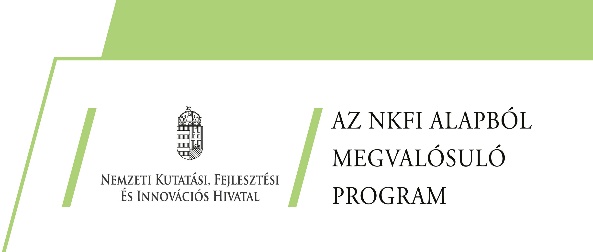 Jelen publikáció a TKP2021-NKTA-43 azonosítószámú projekt keretében a Kulturális és Innovációs Minisztérium Nemzeti Kutatási Fejlesztési és Innovációs Alapból nyújtott támogatásával, a TKP2021-NKTA pályázati program finanszírozásában valósult meg.